MONDIALISATION & ECOLOGIE
Pierre Jean BLUMBERGER, Jean Baptiste FAGOT, Franck FORSTER, Alexandre HUMBERT
La logique de mondialisation s'oppose-t-elle nécessairement à la démarche de préservation de l'environnement?
I/ Les impacts de la mondialisation sur l'environnement
A) Les transports
B) Les activités économiques

II/ Les acteurs qui veulent inverser la tendance
A) Militants et actions individuelles
B)Actions gouvernementales et politiques
C) L'entreprise
I/ Les impacts de la mondialisation sur l'environnementA) Les transports
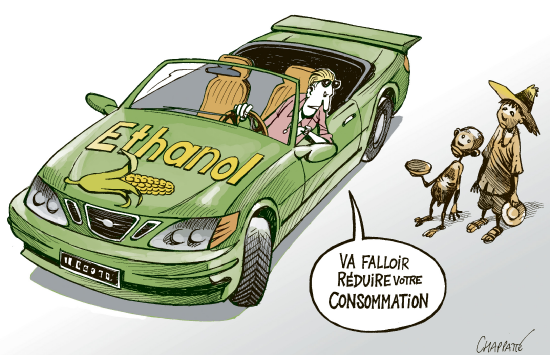 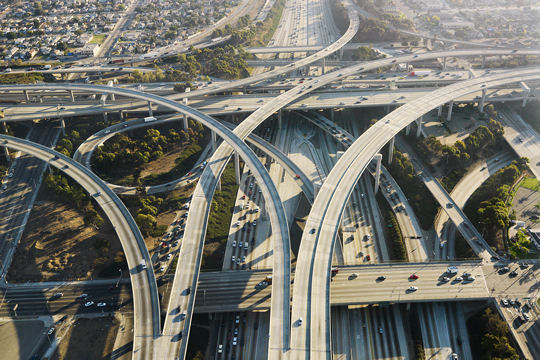 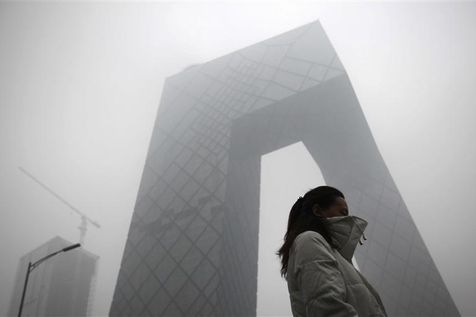 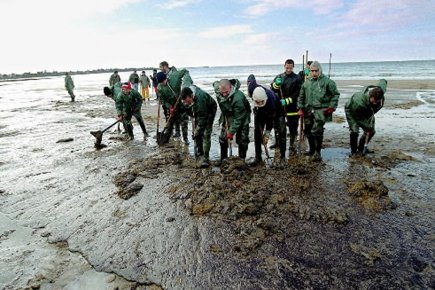 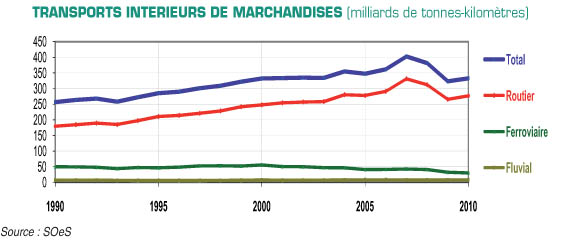 I/ Les impacts de la mondialisation sur l'environnementB) Les activités économiques
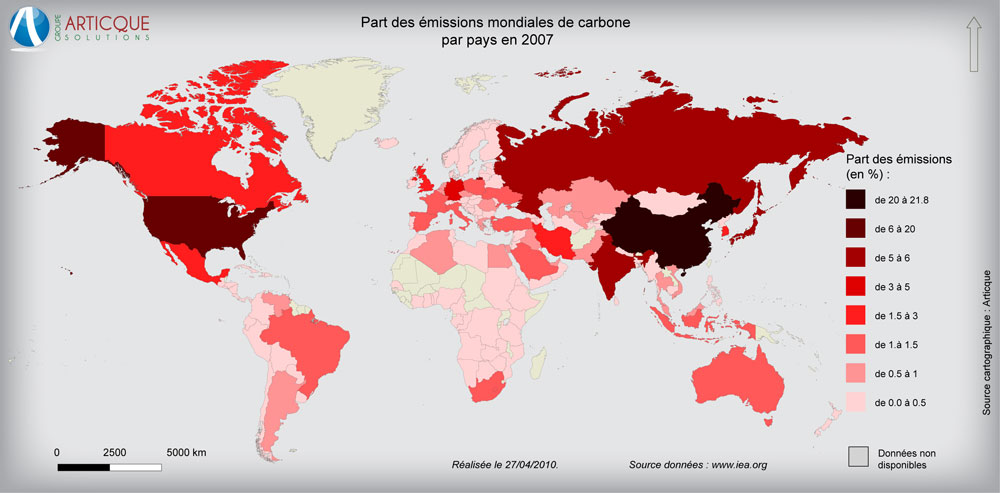 II/ Les acteurs qui veulent inverser la tendanceA) Militants et actions individuelles
Leurs but : Protéger la planète, prêts à tout pour atteindre leurs objectifs
II/ Les acteurs qui veulent inverser la tendanceB) Actions gouvernementales et politiques
II/ Les acteurs qui veulent inverser la tendanceC) L'entreprise
Entreprises s'allient à la cause écologique pour leur image
Pub faite pour montrer au consommateur l'implication de l'entreprise
Marketing "vert" qui ne reflète pas toujours la vérité
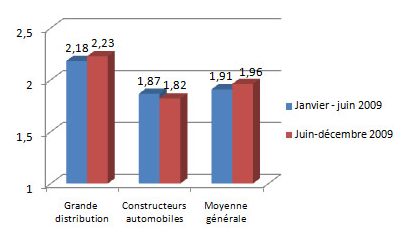 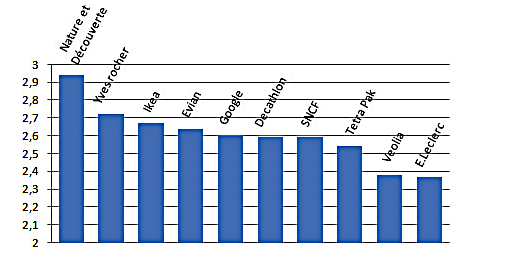 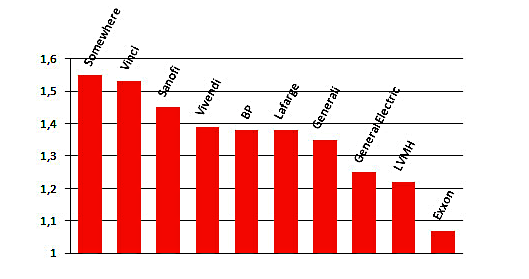 II/ Les acteurs qui veulent inverser la tendanceC) L'entreprise
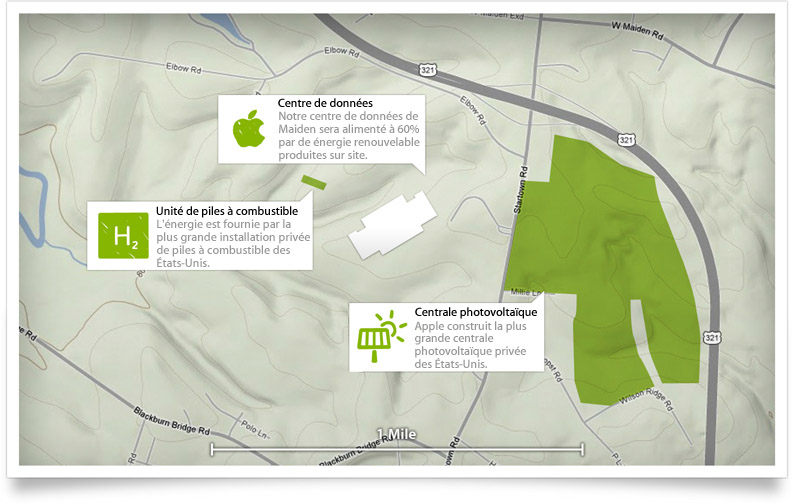 Dématérialisation
Normes écologiques
Réduction de l'utilisation de substances polluantes
Installations économes en énergie
Programme de recyclage pour les appareils en fin de vie
Efforts récompensés: Apple obtient une note de 2,36/5 d'après les consommateurs.
SOURCES
www.total.com
www.wwf.fr/
http://www.actu-environnement.com/ae/news/impact_environnemental_transport_europe_7081.php4
http://www.otre.org/transportroutier.php?focus=22
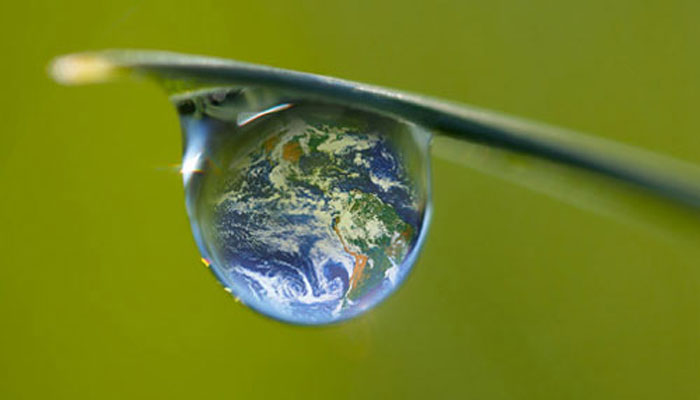